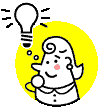 LOGICA  MATEMÁTICA
APLICA TU LÓGICA…

Las niñas que tienen ojos negros tienen el cabello largo. Las niñas que juegan con muñecas nunca lloran. Las niñas que no juegan con muñecas tienen el cabello corto. Si Ana María esta llorando entonces, ¿Ana María tiene los ojos negros? ¿por qué?
PROPOSICIONES
¡COMO YA LO HABIAN DICHO!

Las proposiciones son enunciados a los cuales se les puede asignar un valor de verdad que puede ser falso o verdadero.

Subraya  cuales de las siguientes expresiones son proposiciones.

Enero es el primer mes del año.
¿Qué día es hoy?
2 + 7 = 10
¡Estoy muy cansado!
Armando está estudiando
REPRESENTACIÓN DE UNA PROPOSICIÓN
Las proposiciones las podemos representar con letras minúsculas del abecedario (p, q, r, s, t…), por ejemplo:
p: El perro es un animal mamífero 

Simboliza cada una de  las proposiciones  y asígnale su valor de verdad:

5 es un número par
4 x 5 = 20
Ocho aumentado en catorce es igual a veintidos 
Un rectángulo tiene cuatro ángulos rectos.
El río amazonas no pasa por Colombia
Las ranas no son animales anfibios
NEGACION DE UNA PROPOSICIÓN
Analiza las proposiciones que aparecen a continuación:
Asigna el valor de verdad a cada una de las proposiciones anteriores. 
¿Qué significa negar una proposición?
Compara p con  (p) ¿Qué ocurre cuando niegas una proposición que ya está negada?
Niega las proposiciones del ejercicio anterior y asigna el valor de verdad
CONECTIVOS LÓGICOS
Al comunicarnos utilizamos dos o más proposiciones, las cuales unimos o conectamos con palabras o partículas de enlace llamados Conectivos Lógicos.
CLASES DE PROPOSICIONES
PROPOSICIONES SIMPLES:
Son aquella que  carecen de conectivos lógicos.



EJEMPLO:
Un rectángulo tiene cuatro ángulos rectos 
El ADN es el código genético
5 + 6 = 15
PROPOSICIONES COMPUESTAS
Se forman uniendo dos o más proposiciones simples con un conectivo lógico.

EJEMPLO: 
Sergio asistirá al curso de música o al curso de danza.
Un ángulo es obtuso si y solo si mide más de 90 grados.
TU TURNO
IDENTIFICA  LAS PROPOSICIONES COMPUESTAS  DEL TEXTO.

Fernando se inscribió  a los grupos artísticos y a las selecciones deportivas, su estado físico es muy bueno porque practica natación y baloncesto  una hora diaria. Los fines de semana trota o monta en bicicleta por la ciclovía de avenida Boyacá.
Amanda, al igual que Fernando, estuvo pensando en inscribirse en las dos actividades, sin embargo, por este año sólo participará en los juegos artísticos, pues ella reflexionó así: si hubiera realizado una hora diaria de ejercicio entonces estaría en mejor estado físico y podría participar en las dos actividades.  Juanita, la mejor amiga de Amanda, esperó a inscribirse en los grupos deportivos si y solo si su amiga participaba con ella.
TU TURNO
Construye las proposiciones compuestas a partir de las siguientes  proposiciones simples:

p: 2 es divisor de 6		q: 6 es múltiplo de 2
r: el producto de 2 y 3 es 6.
   
      a.       p  q :	
      b.       q  r :			
      c.       r  p :	
     d.       p  q :
     e.         p  q :                      
     f.         (p  q)  r :	
    g.        (p  q)  r :		
    h.      (p  q)  r :
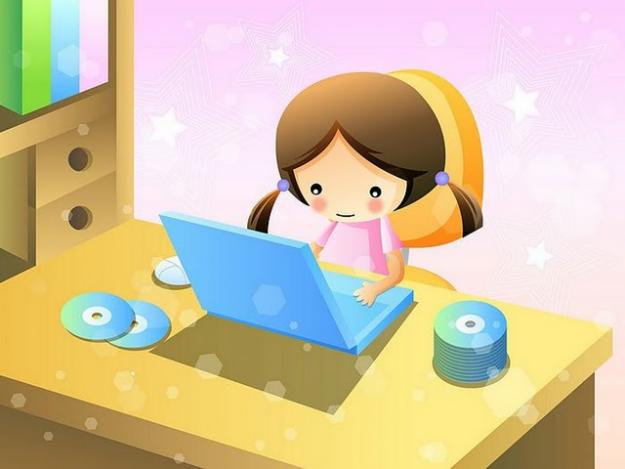 VALOR DE VERDAD  DE PROPOSICIONES COMPUESTAS
CONJUNCIÓN
DISYUNCIÓN
CONDICIONAL
BICONDICIONAL
TU TURNO
Teniendo en cuenta las tablas anteriores y responde:

¿En qué casos es verdadera la conjunción?
¿En qué casos es verdadera la disyunción?
¿En qué casos es verdadera el condicional?
¿En qué casos es verdadera el bicondicional?

2. Teniendo en cuenta las proposiciones compuestas de tu anterior turno determina el valor de verdad de cada una.
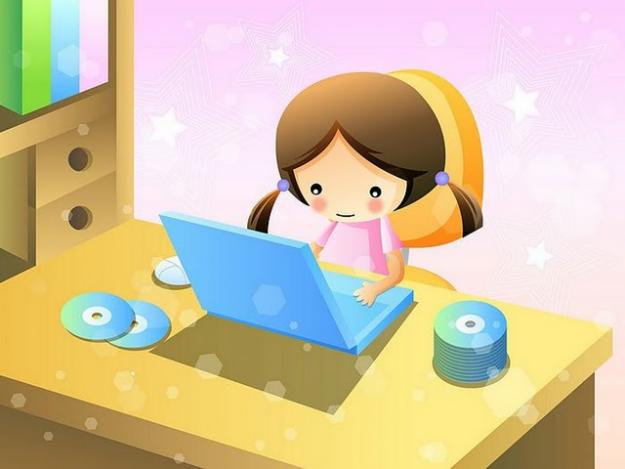